МБДОУ ДСОВ «Солнышко»
«Наше спортивное лето»




     Выполнила: Костылева Елена Сергеевна
    Инструктор по физической культуре
Цель: Формировать потребность в ежедневной двигательной деятельности
Задачи:
Формирование привычки к здоровому образу жизни, способствование развитию и накоплению у детей двигательного опыта;
-Сохранение и укрепление физического и психического здоровья детей, повышение их эмоционально-положительного настроя;
-Развитие познавательного интереса: способствование накоплению у детей представлений об окружающем мире ( предметном, социальном, мире природы)
Если с зарядки ты день начинаешь,Значит здоровьем ты себя закаляешь
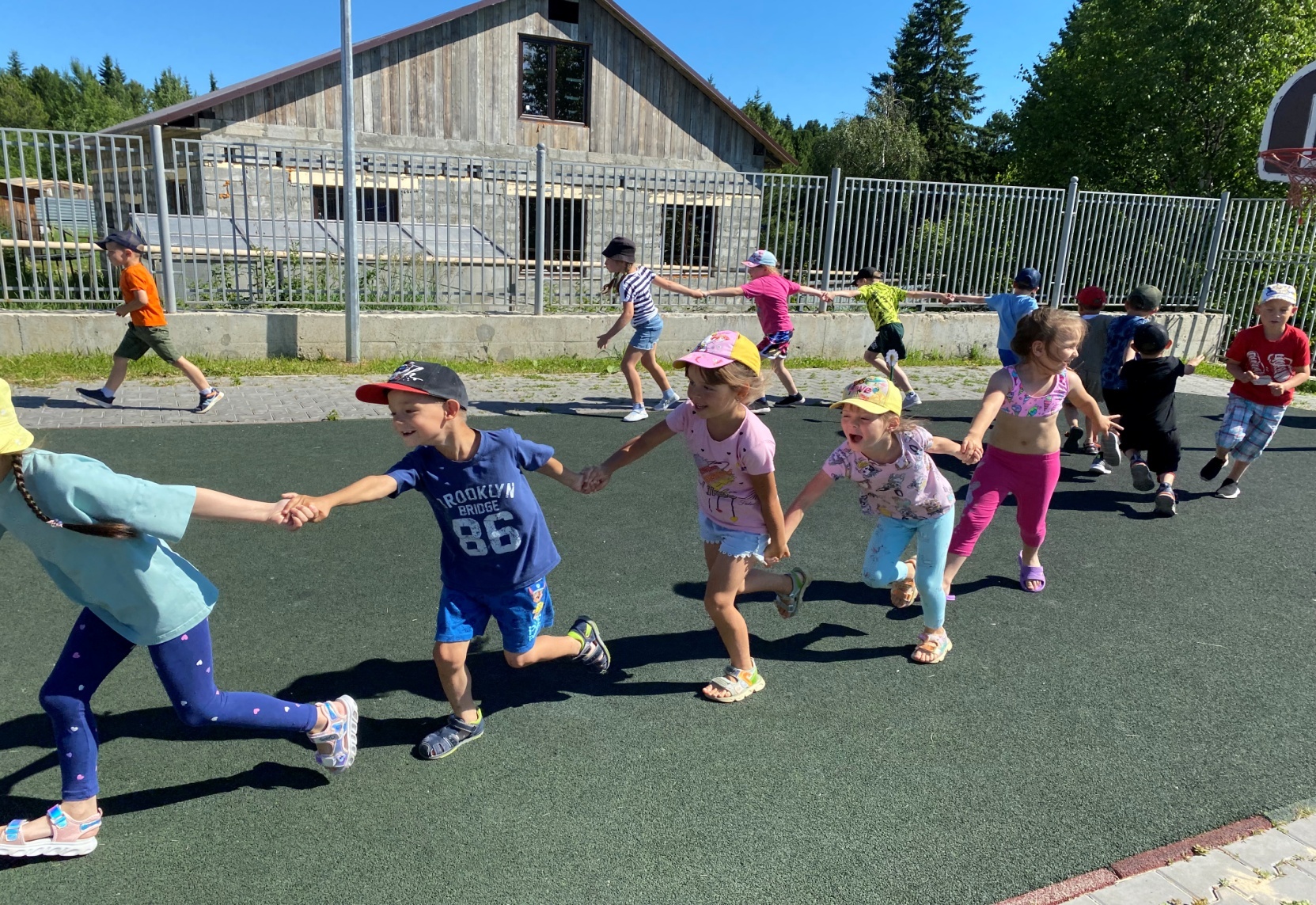 Каждый день у нас друзья, есть спортивная игра!
Чтобы было веселей, мяч берите поскорей
Чтобы было нам не жарко, мы поскачем на скакалке
Малыши у нас не плачут, на батутах дружно скачут
Тот знаток различных мер,      Кто имеет глазомер
Мы спортивные деньки посвятили «Дню Семьи»
Лето балует с полна, любим мы  «День Нептуна»
Мы друг друга догоняем, Нептуну мы помогаем!